Leona Prince
Being a Good Ancestor
Land Acknowledgement
Waggus be winic’l’ehn gen xʷməθkʷəy̓əm, Sḵwx̱wú7mesh, tl’a səlilwətaɬ   k’iy dzeen deyinguht whiggisisy’in’. 
Niwh-tside’ nee hiba yinta. Mesiyh.​
I respectfully acknowledge the land we are on today, the land of the Musqueam, Squamish and Tsleil-Waututh peoples.
This is the land of their Ancestors. Thank you.​
Presentation title
2
All we are is Story
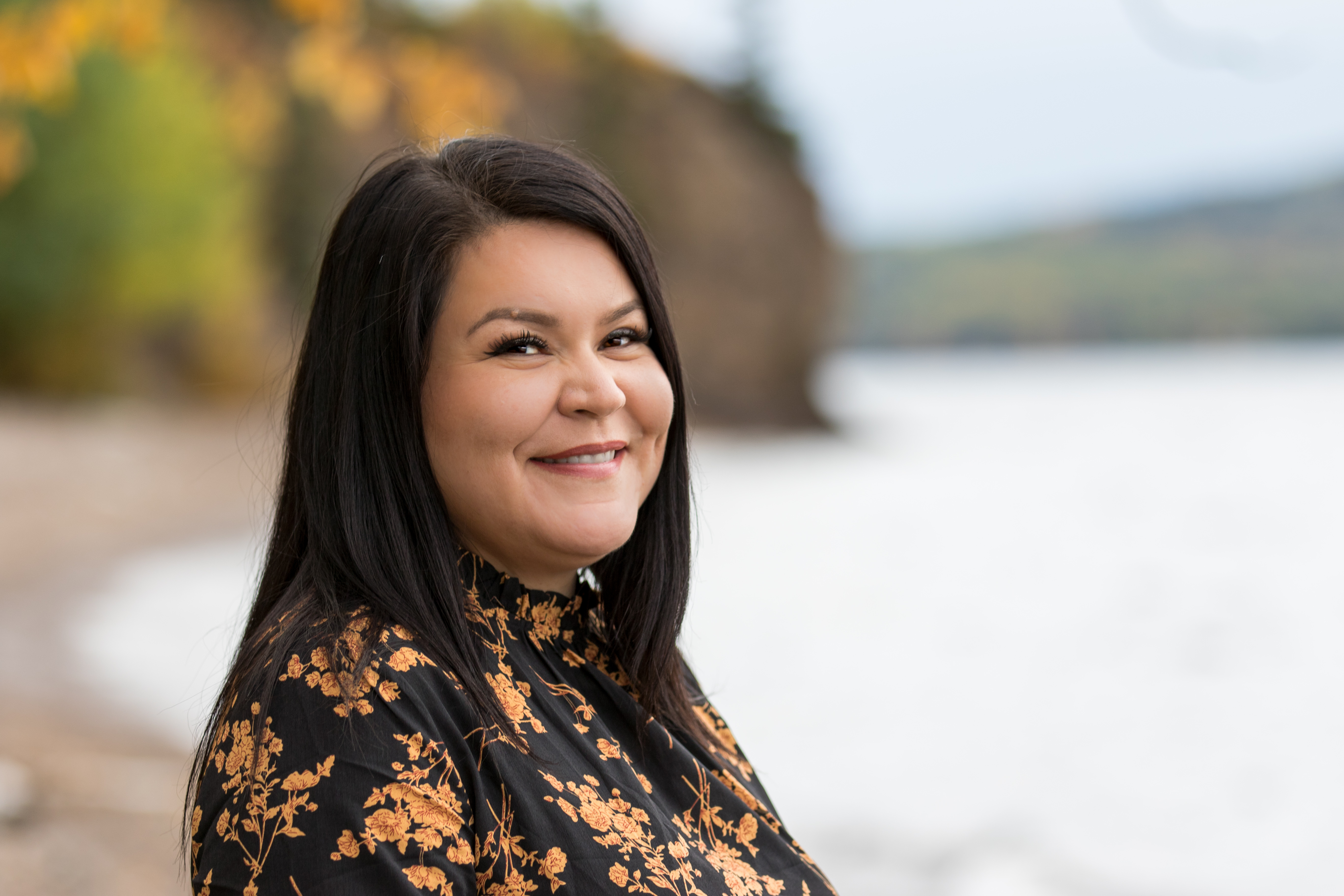 Siy Leona Prince sadnee. Lhts'umusyoo habilh dzees zilh. Lusilyoo haba dza gel dzut. Sne' Joyce Prince tl'a Sbeb Gordon Barfoot habatnee. Nak’azdli Whut’en ts’aye ‘awh Nedut’en ‘eet wist’iyh. 
Stiche tl’a kwe enne netsoo whudilhdzulhne.

Hello, my name is Leona Prince. I belong to the Beaver Clan and my father clan is Frog. My mother and father are Joyce Prince and Gordon Barfoot. We are members of the Lake Babine Nation and come from Nak’azdli Whut’en. 
My Ancestors are Stiche and Chief Kwah.
3
Learning Goals
L
The work that we do is incredibly challenging and rewarding. In this fast-paced work environment that is focused on equity, diversity and the inclusion of all worldviews and perspectives, how can we show up to that work in a good way every day? Using the fundamental teachings of the text in ‘Be a Good Ancestor’ participants will explore the ways in which we make meaningful connections to others and to self in order achieve our reconciliation goals.
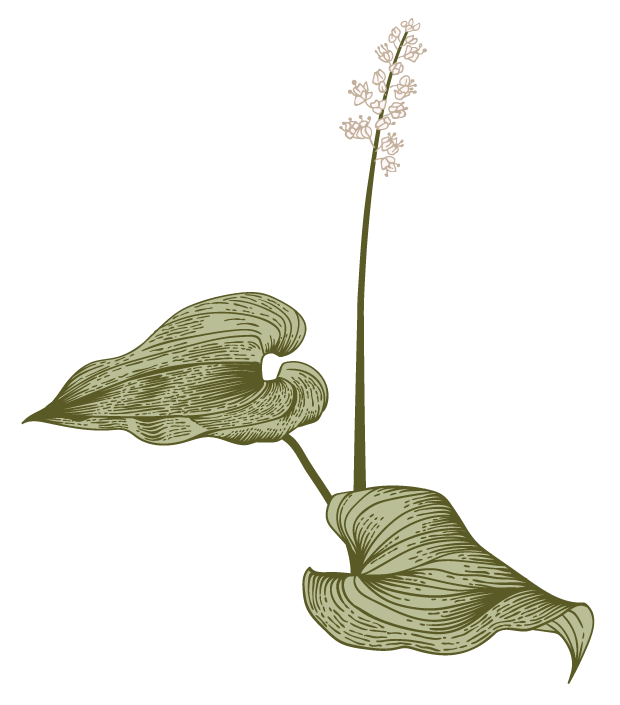 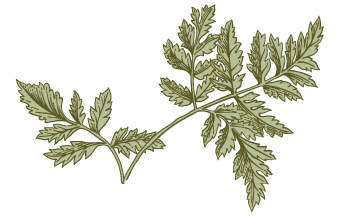 4
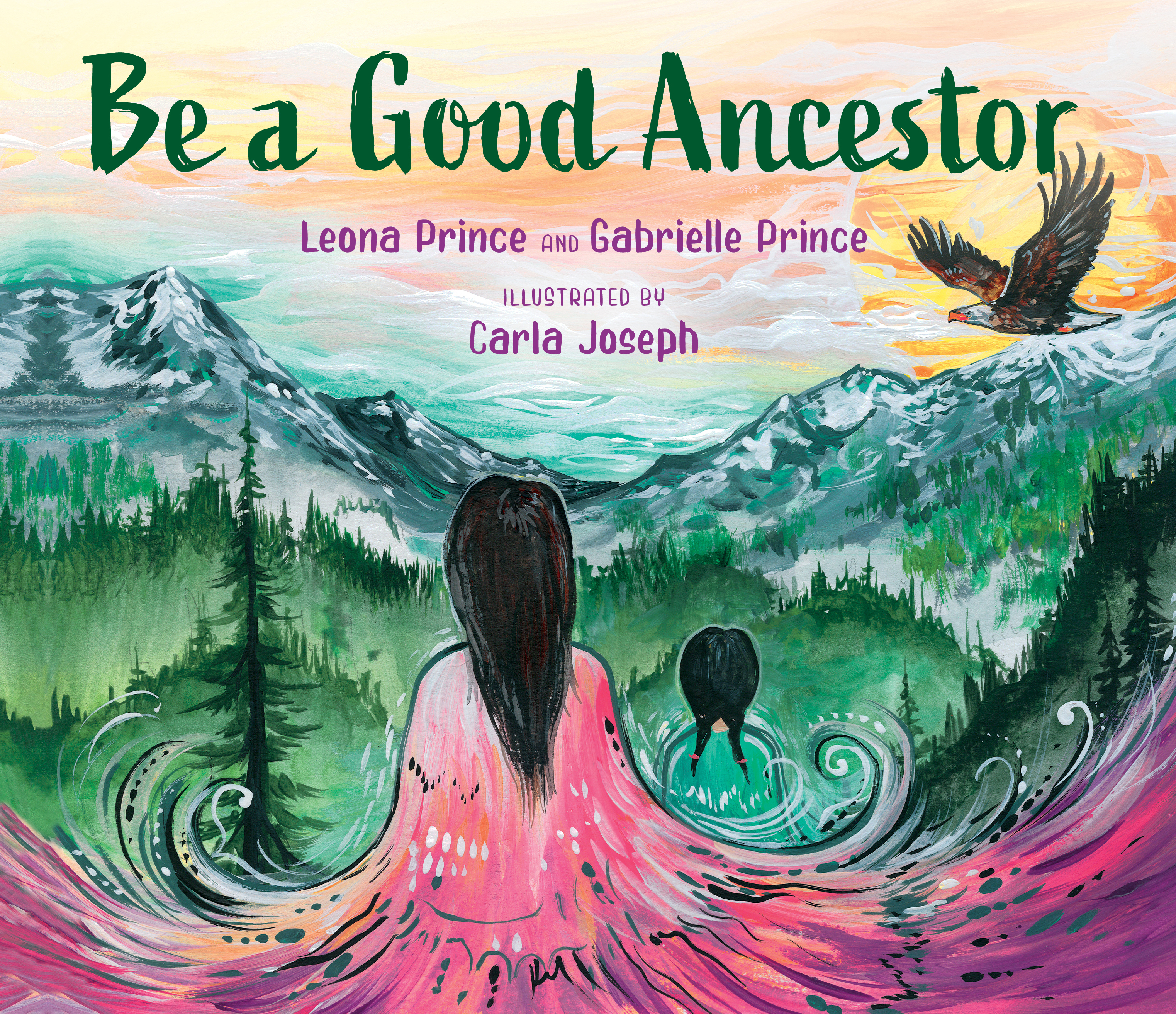 5
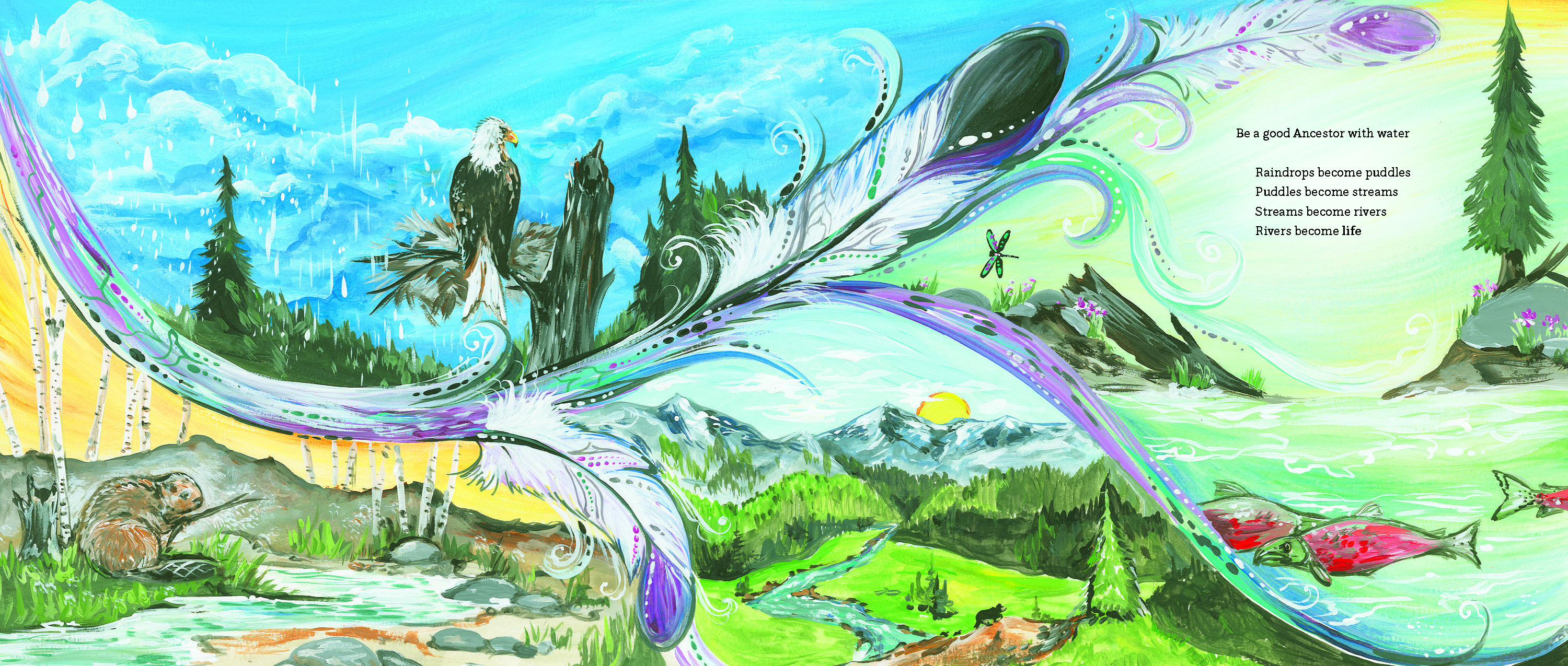 6
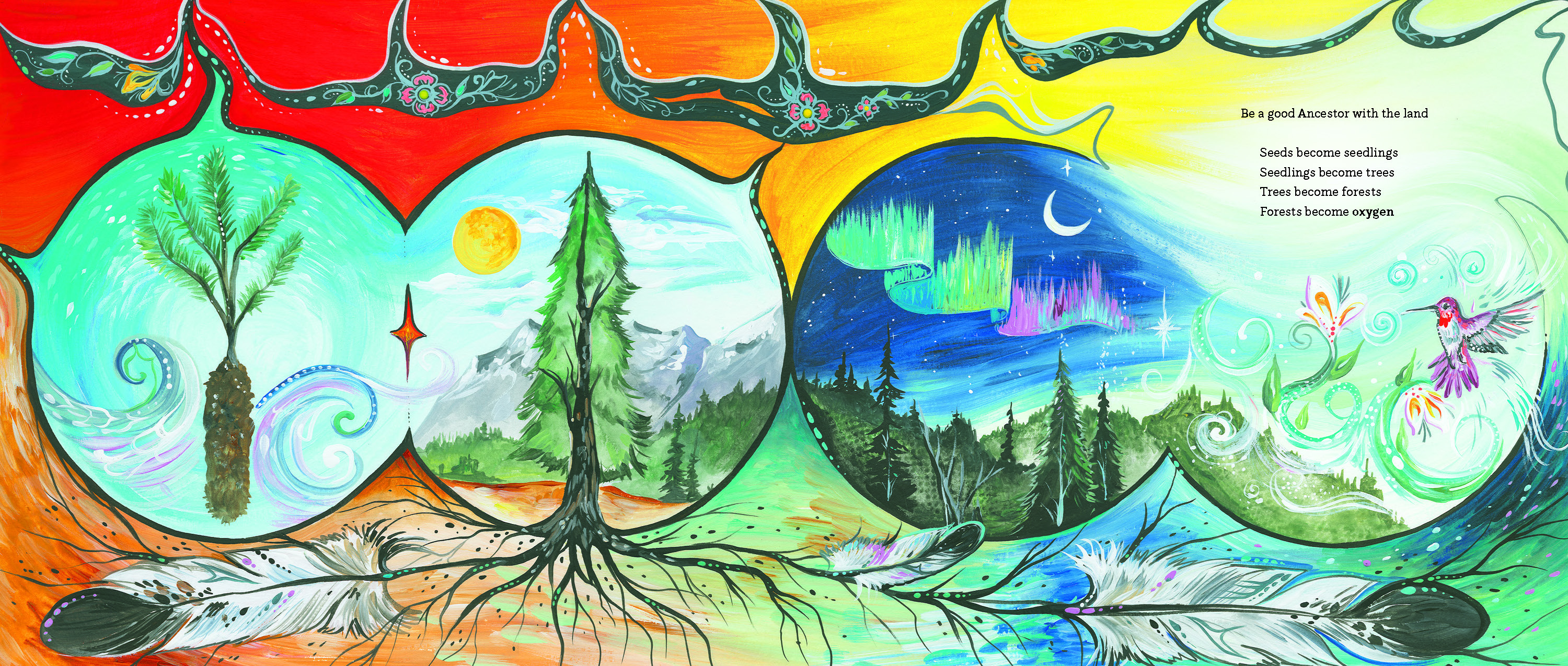 7
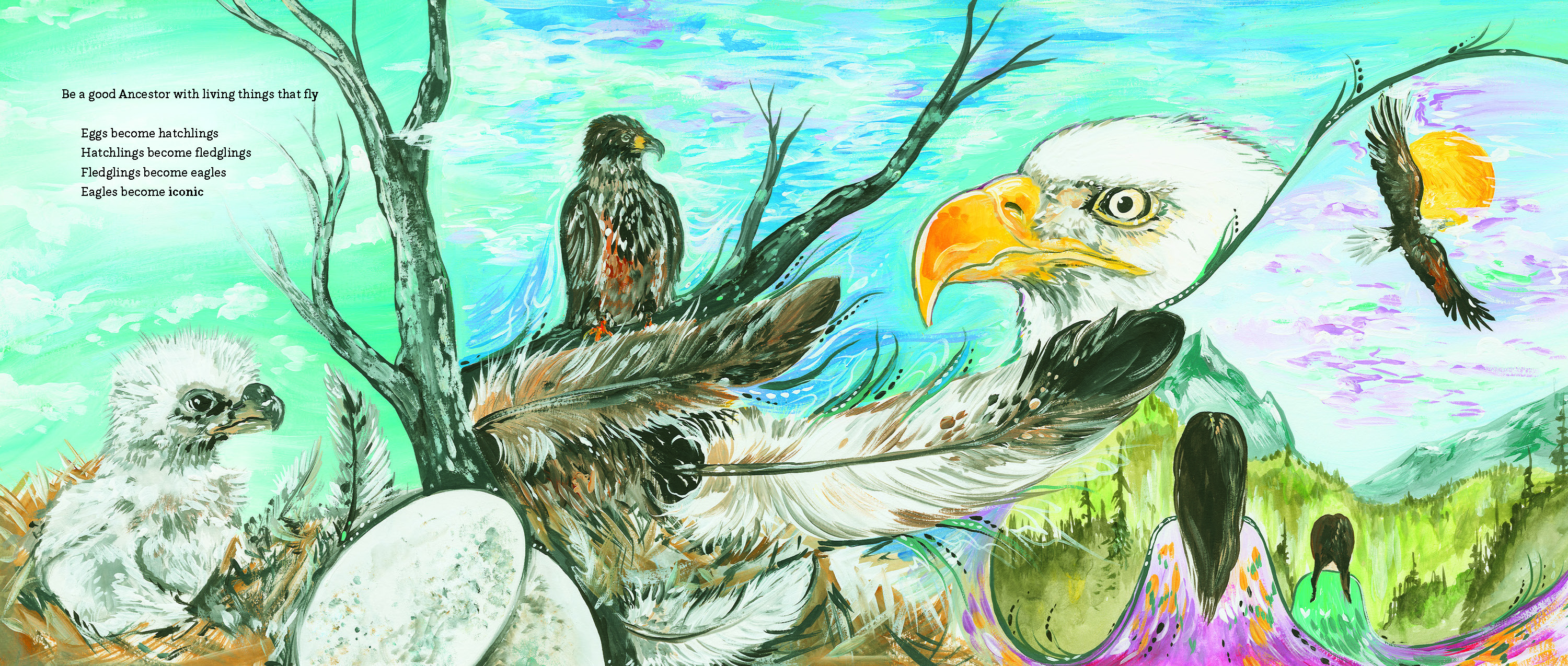 8
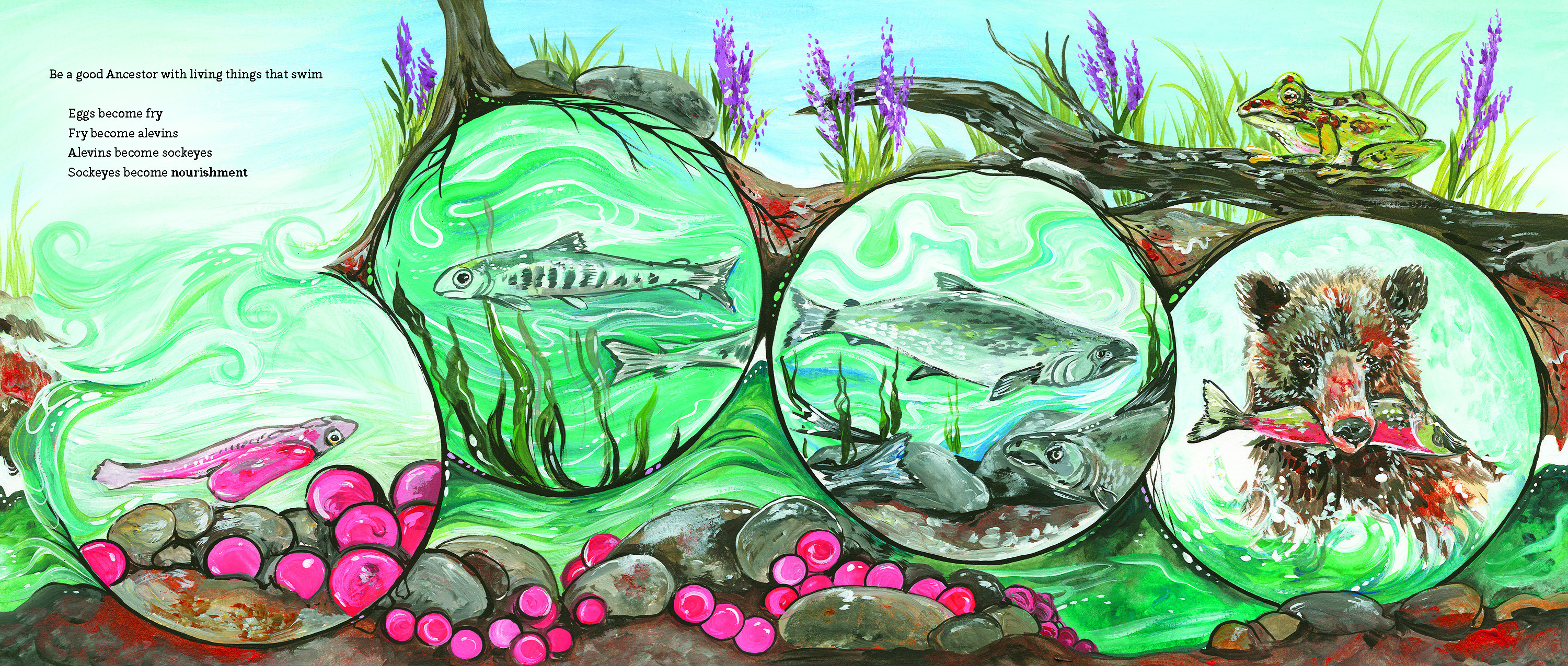 9
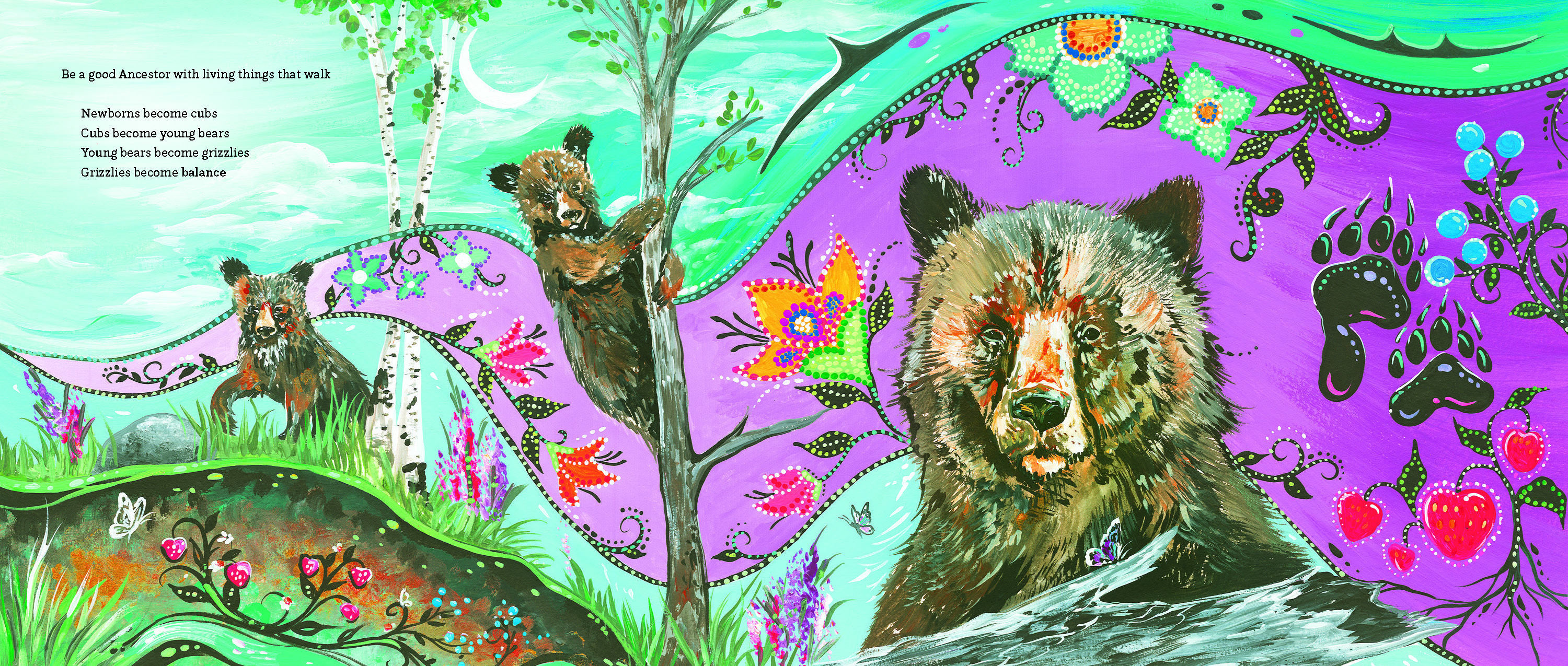 10
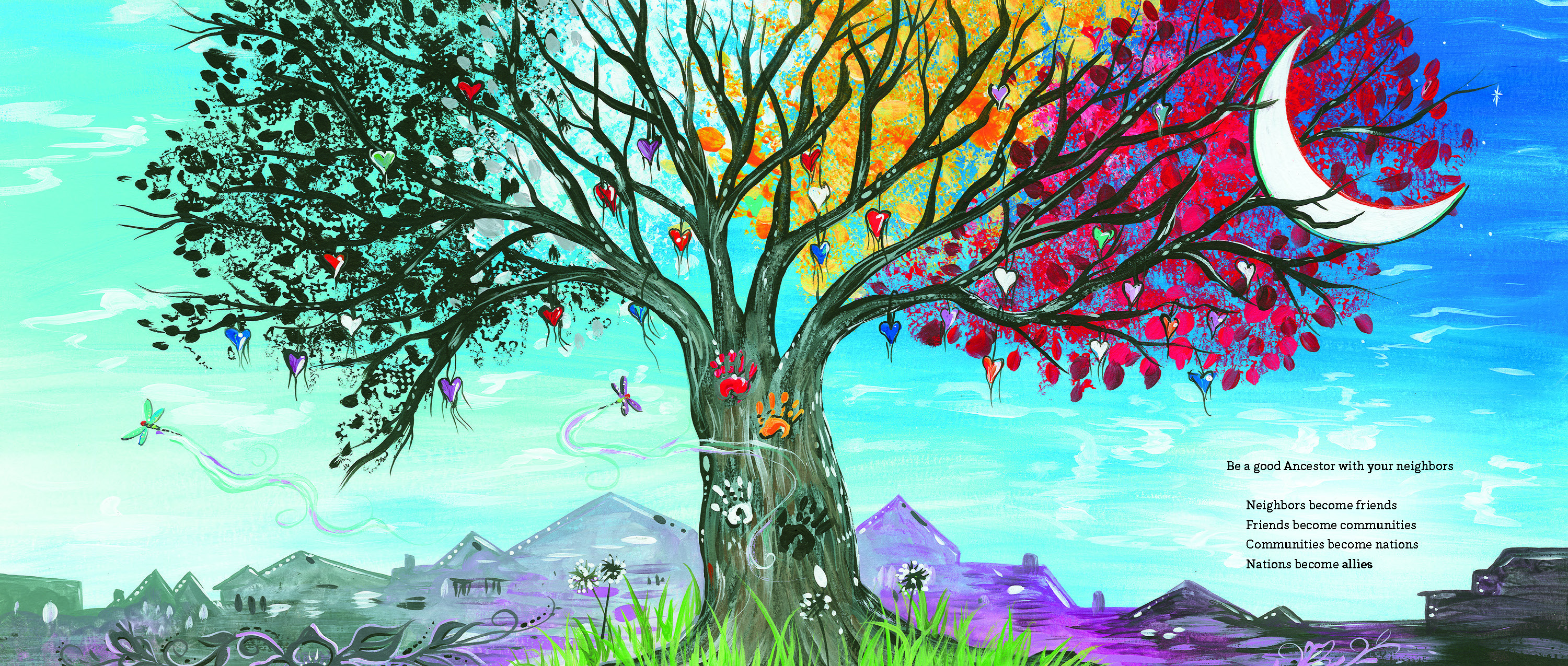 11
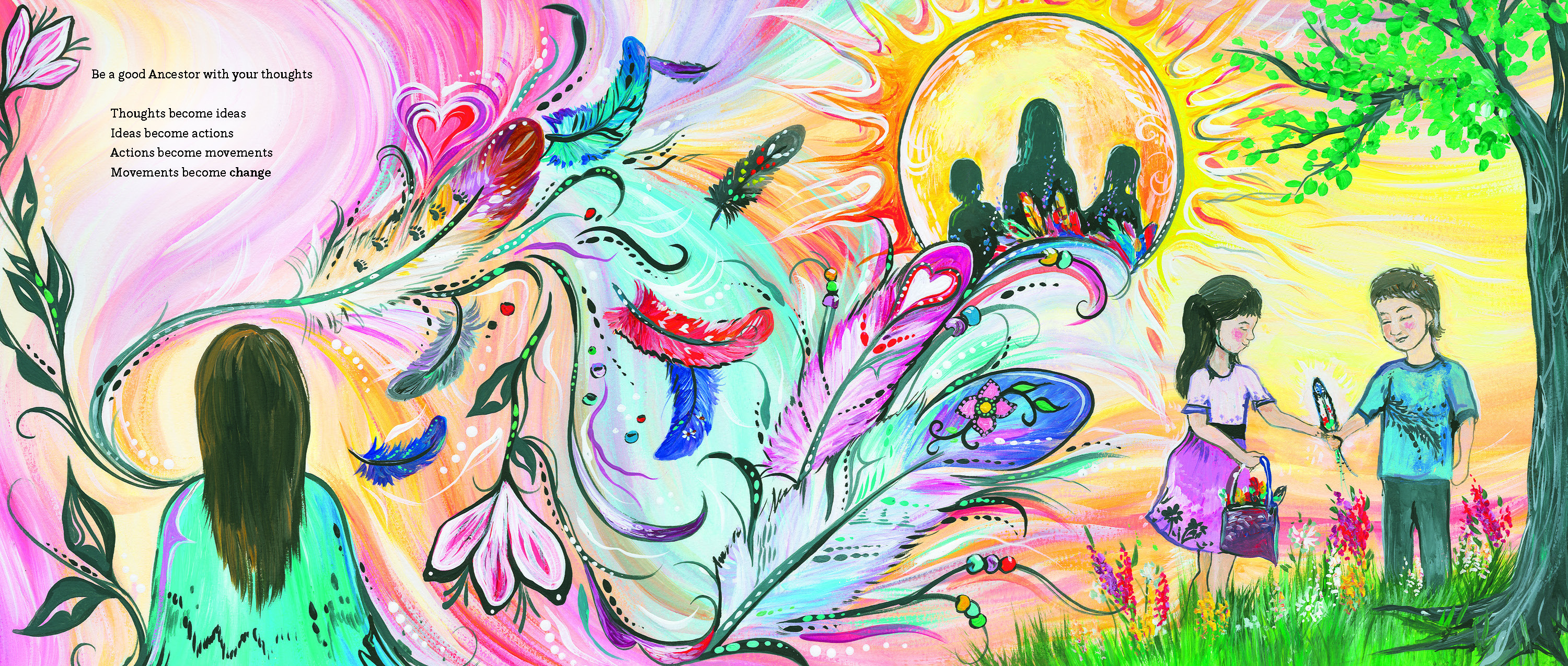 12
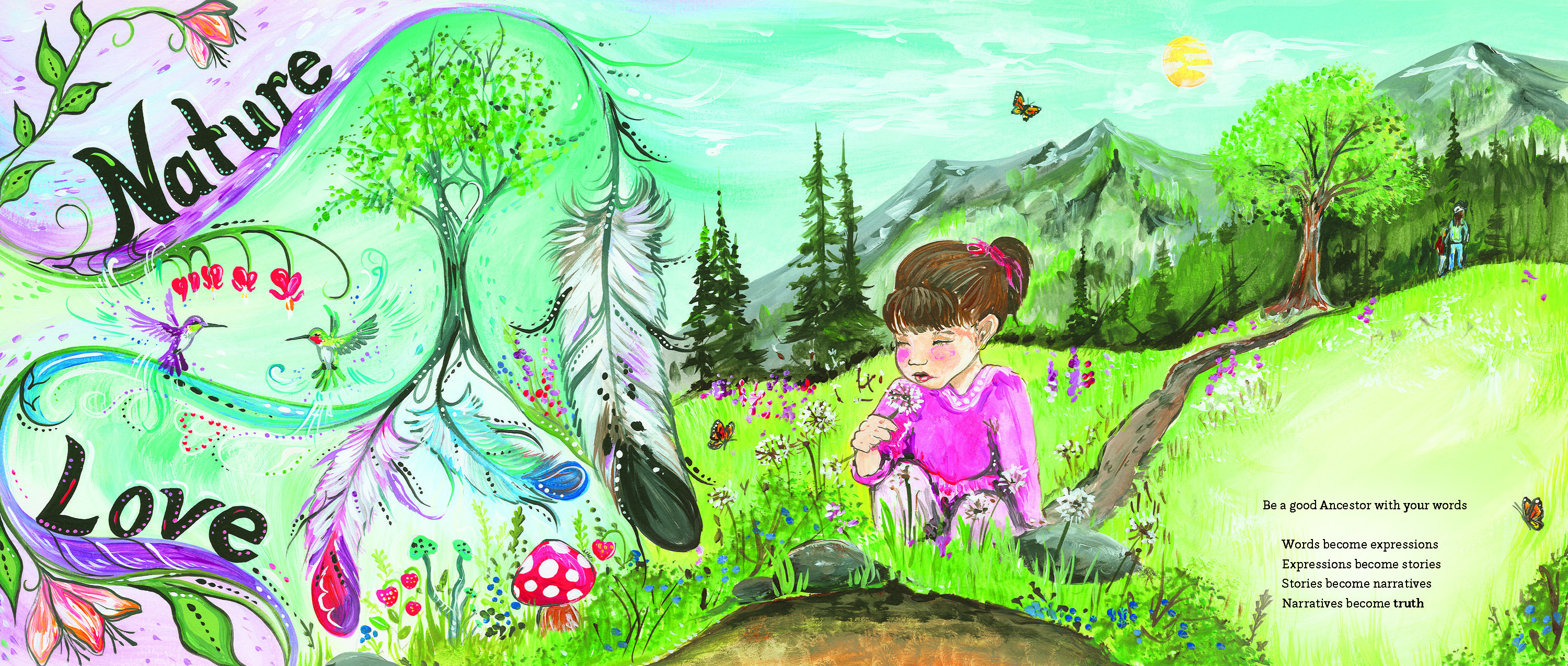 13
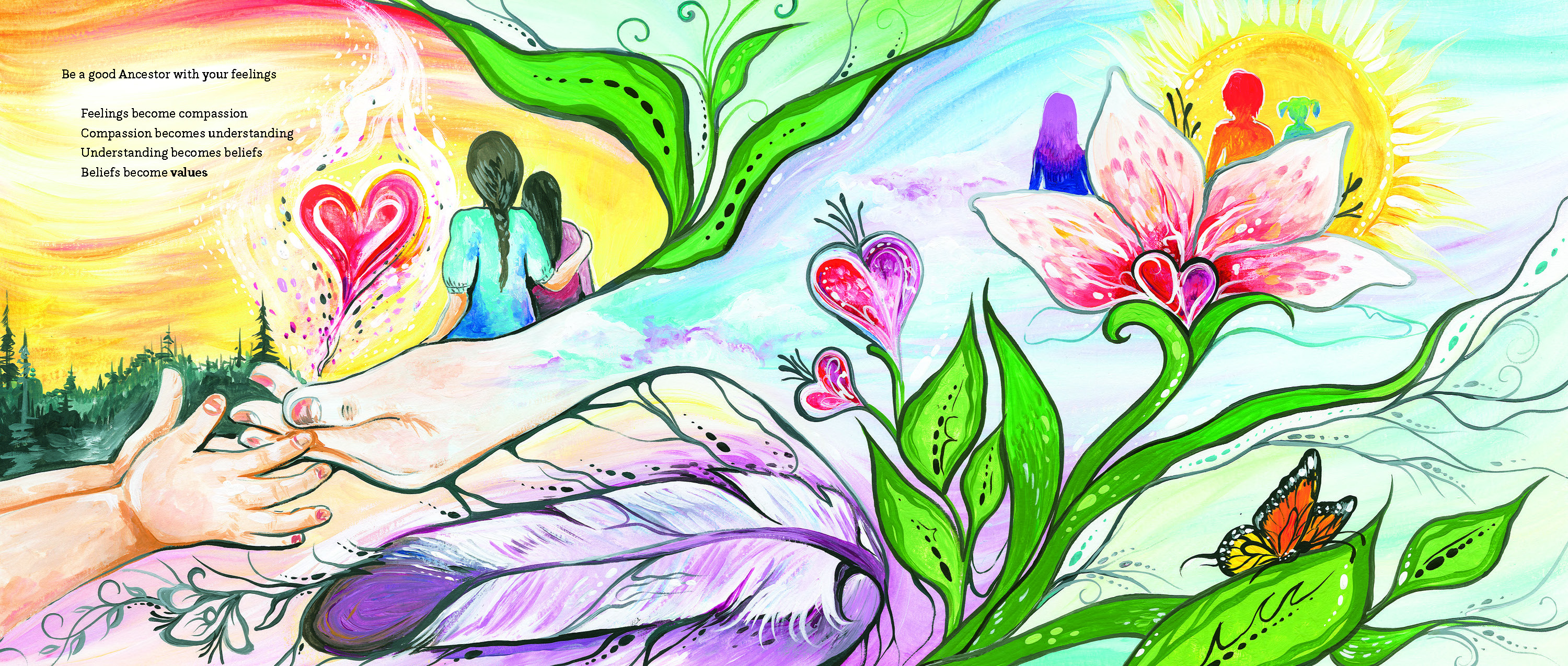 14
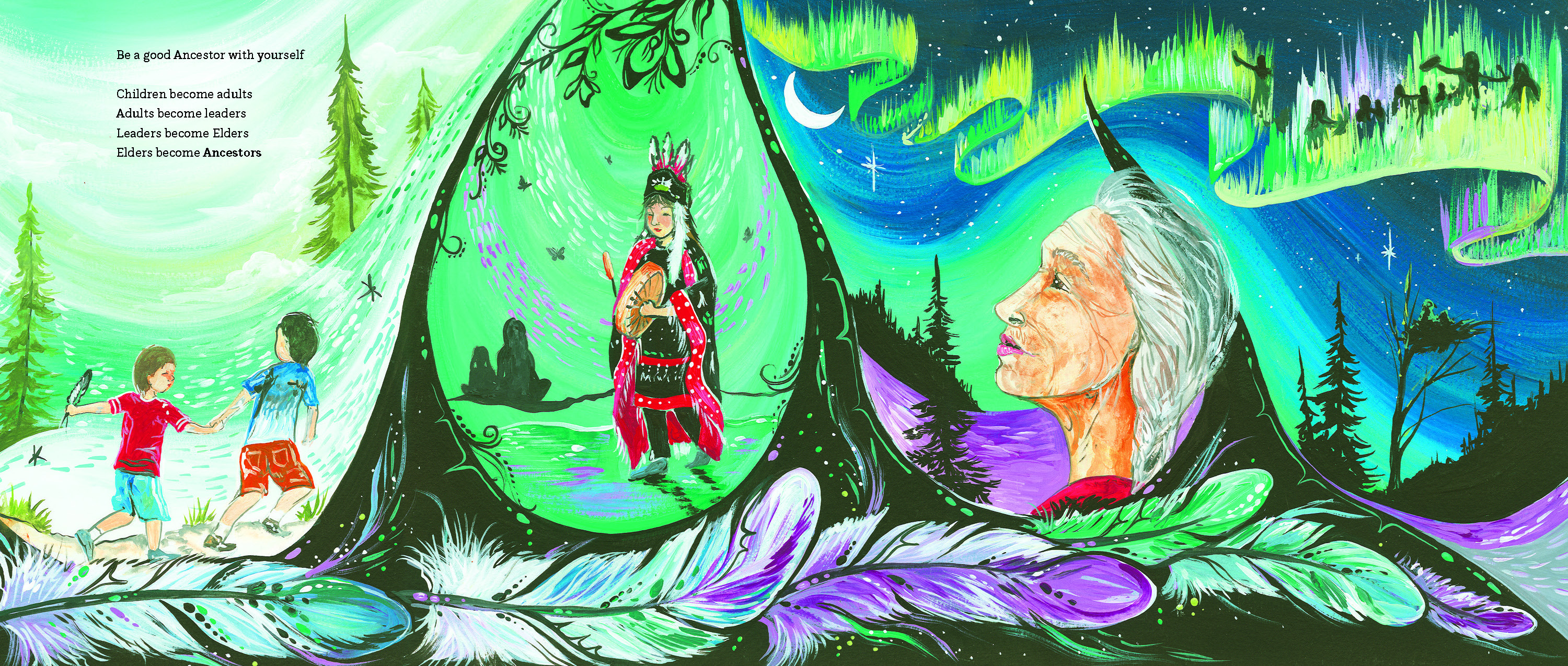 15
Connectedness and Reconciliation
Centering Self and Others
ConnectednessWe have scientific proof!“Spooky action at a distance”
C
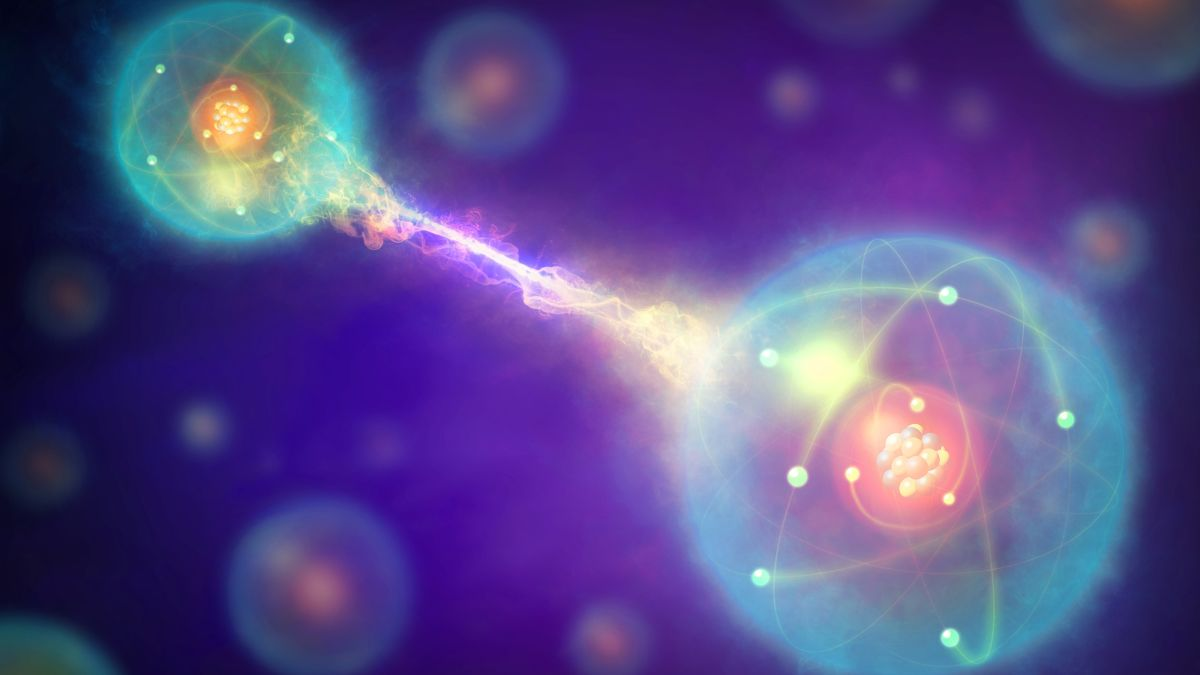 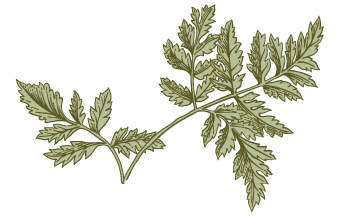 17
The award is shared by Alain Aspect, John Clauser, and Anton Zeilinger, all of whom showed a mastery of entanglement—a quantum relationship between two particles that can exist over long distances.
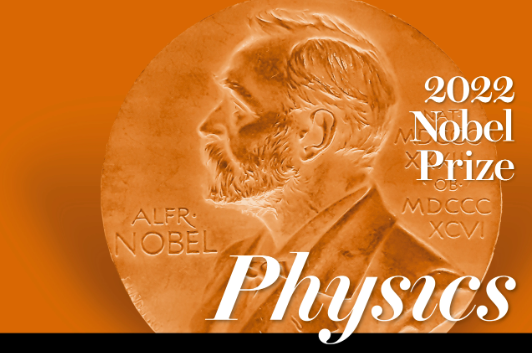 Presentation title
18
“
Humankind has not woven the web of life. We are but one thread in it. Whatever we do to the web, we do to ourselves. All things are bound together. All things connect.
”
Chief Seattle
W
WaggusLoosely translated in both Nedut’en and Wet’suwet’en it means Respect.In what ways do you show respect to yourself daily?
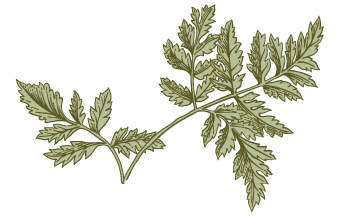 20
Connection to Self
The Importance of Identity
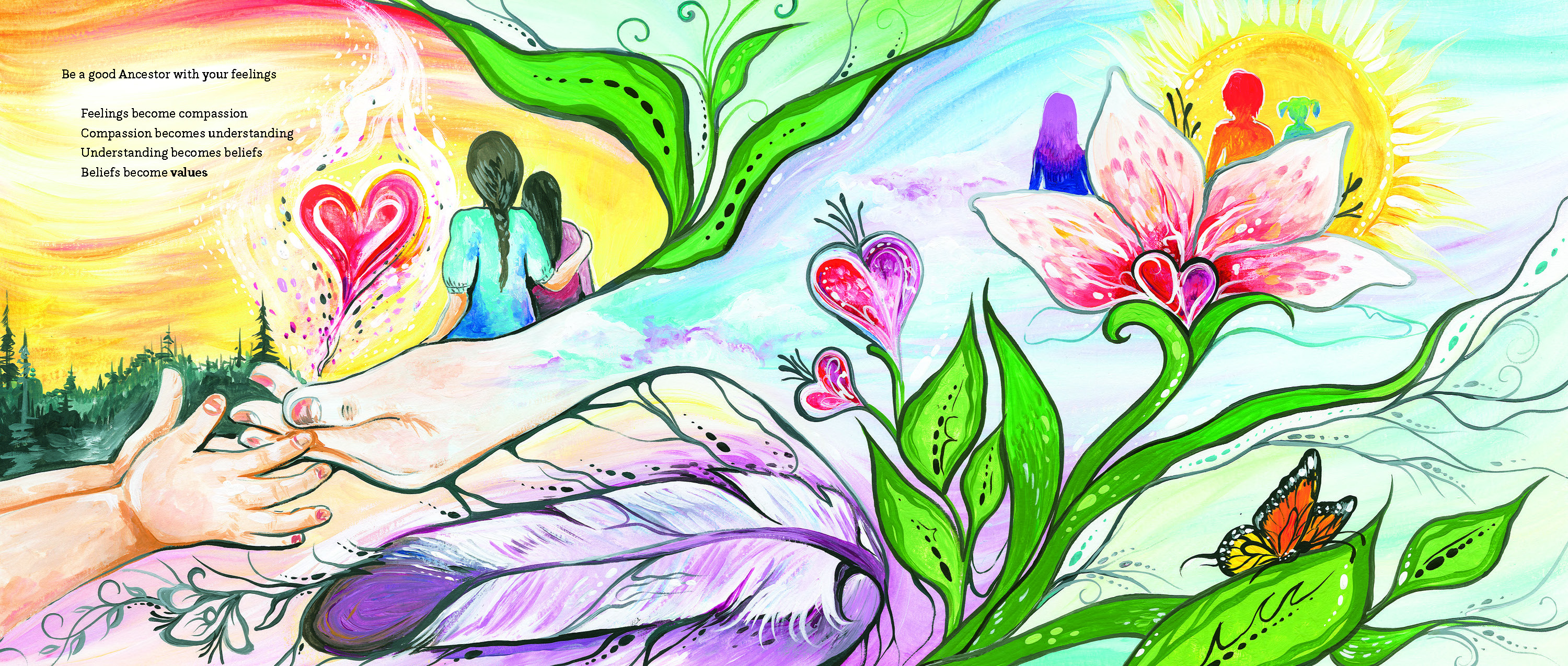 22
Our sense of self-identity shapes every aspect of our lives, from influencing the way we think to determining our behaviour in social situations.
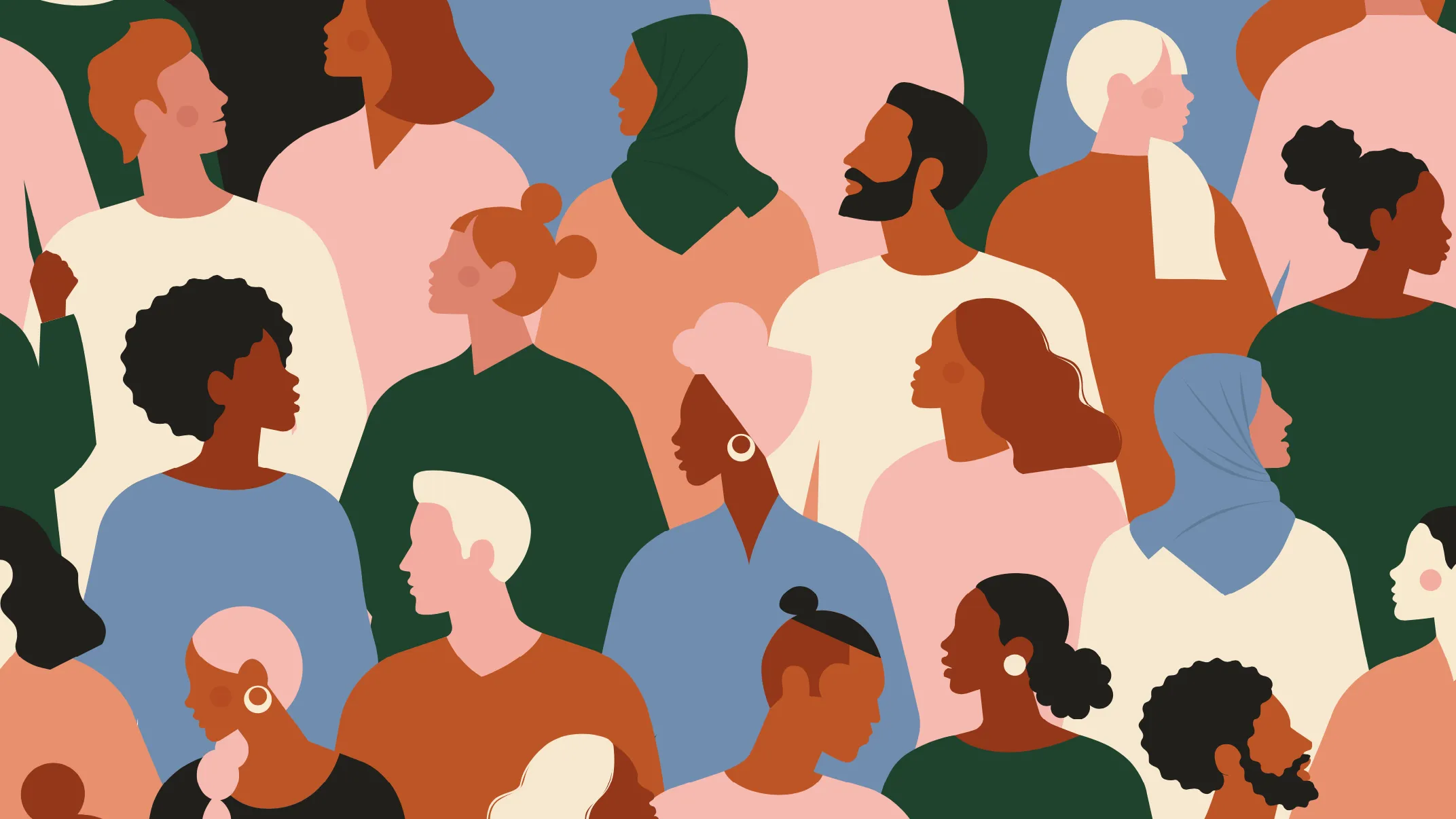 23
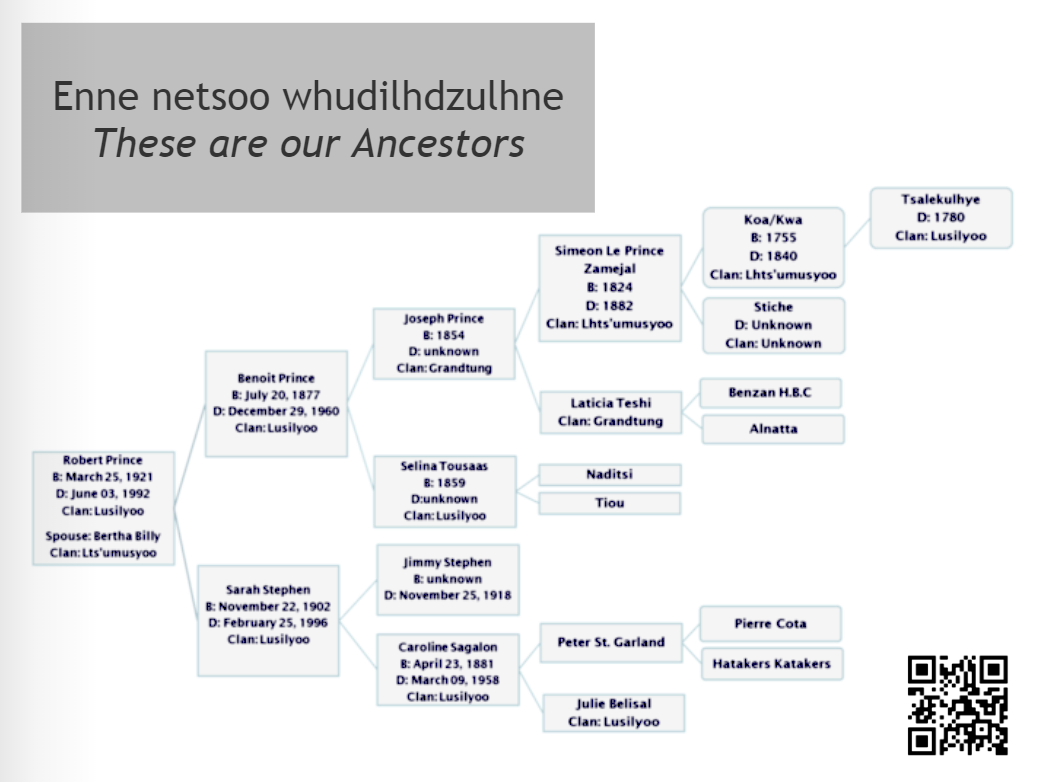 24
P
PrivilegeOne of the ways in which privilege exists is cultural privilege.I define it as, “those with cultural privilege are individuals who are raised in community and have a personal understanding language, traditional Knowledge, and practices.
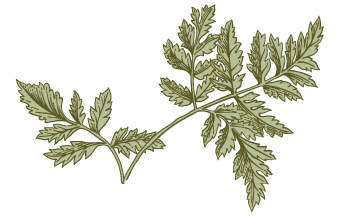 25
“
Reconciliation is a decision that you take in your heart.
”
Ingrid Betancourt
Connection to Others
The Importance of Listening
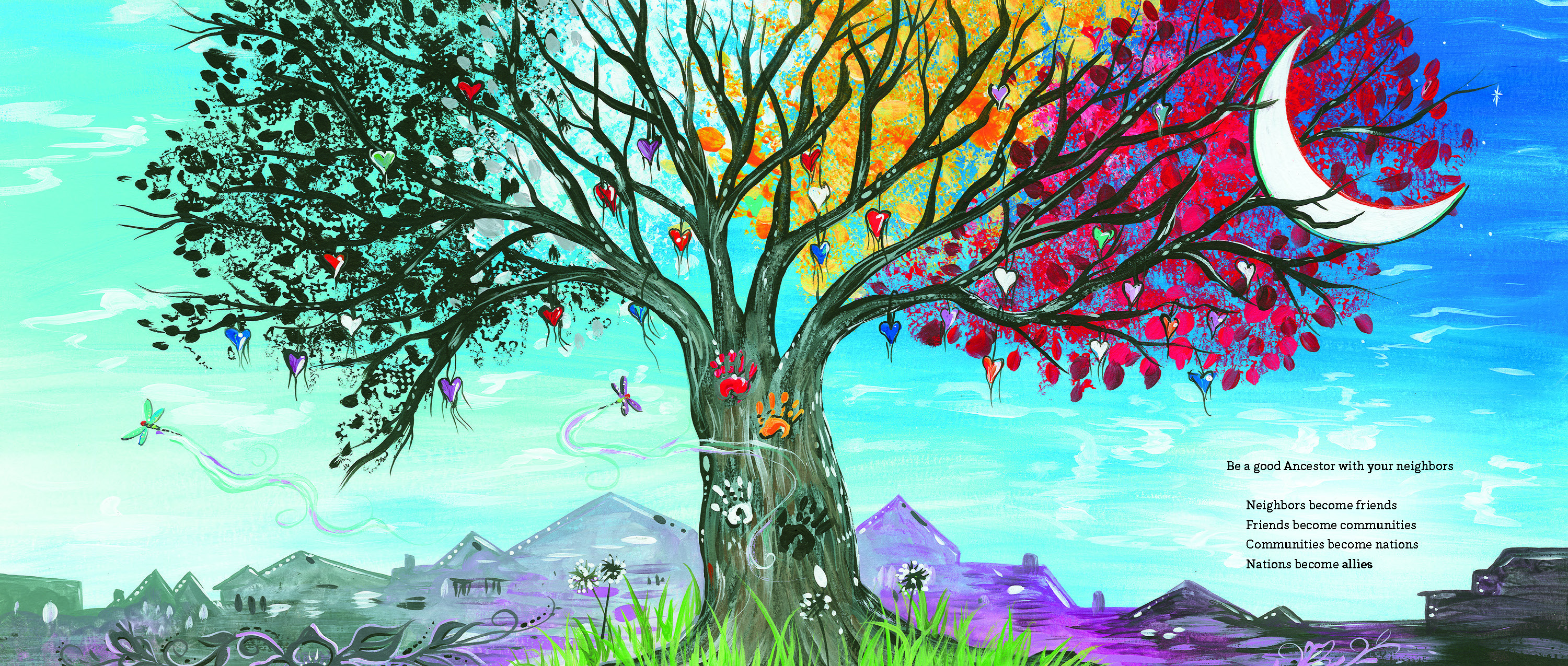 28
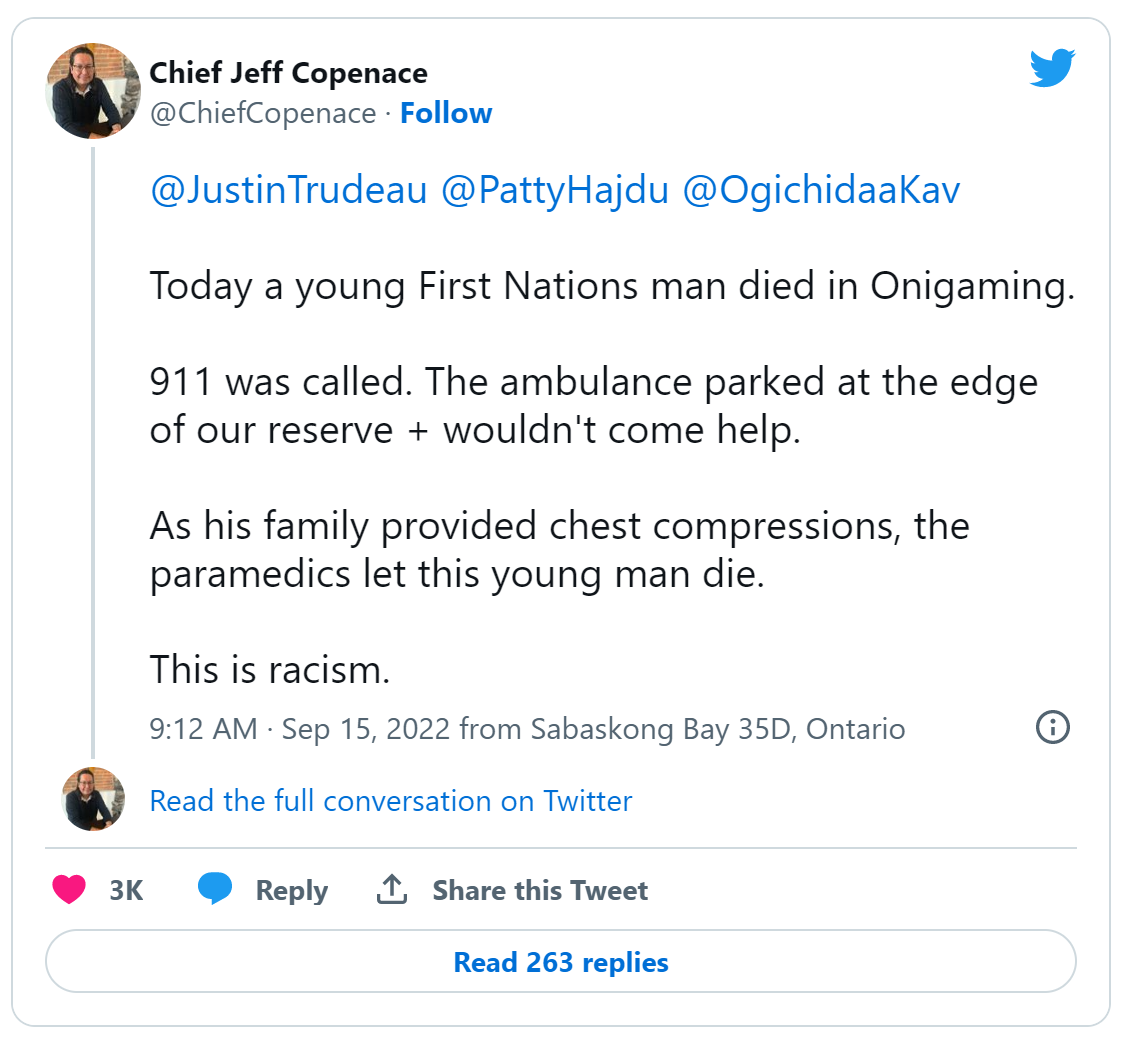 Sept News
29
“
We can’t control other people’s actions and we can’t control a system that is outdated, but what we can control is our thoughts and we can control our own actions.
”
Chief Cadmus Delorme
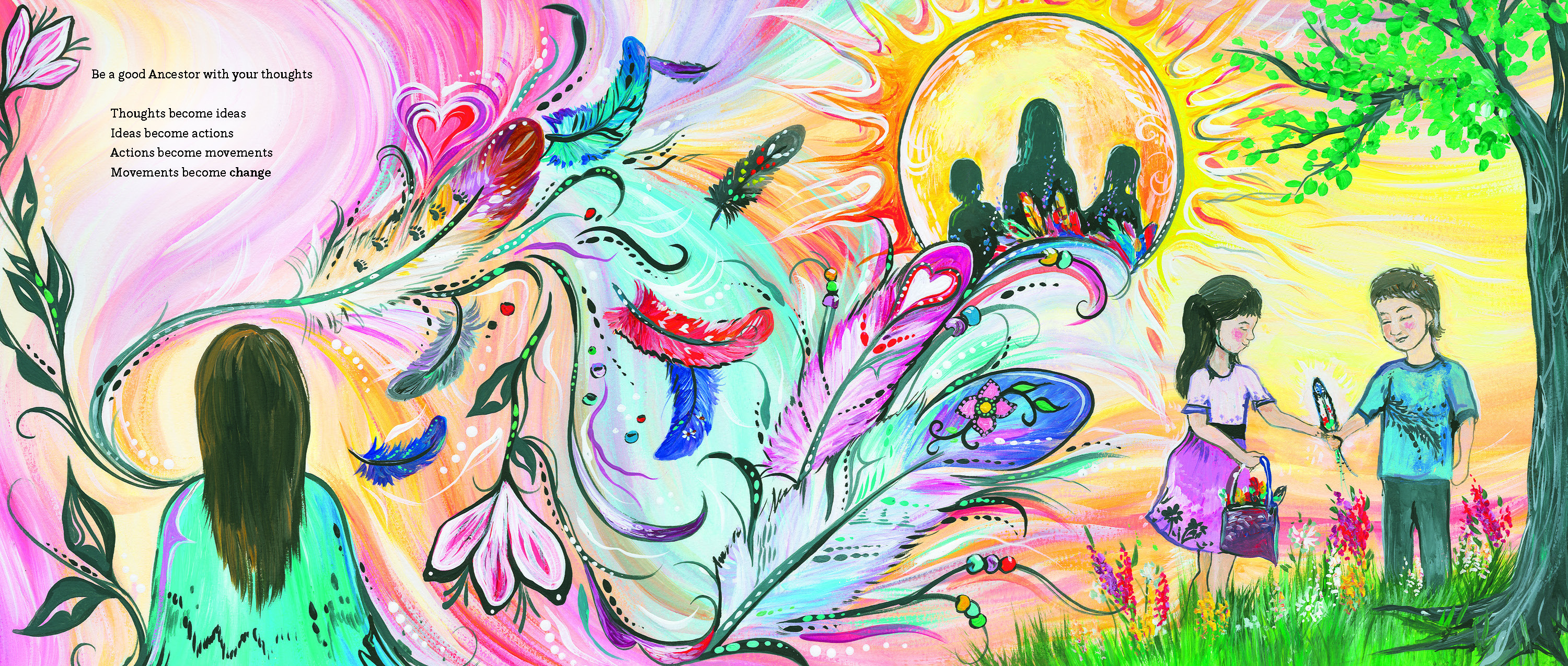 31
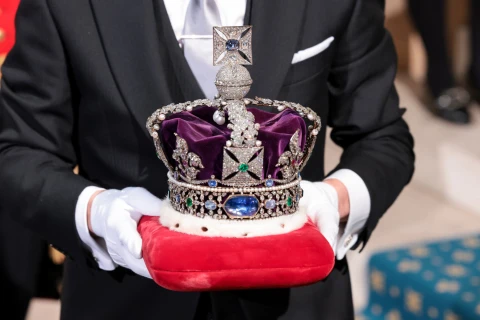 Presentation title
32
The Silver Lining
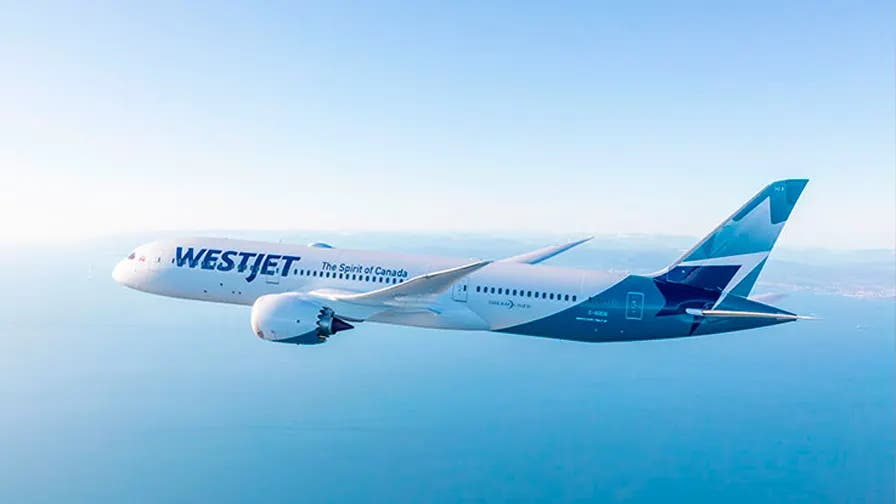 33
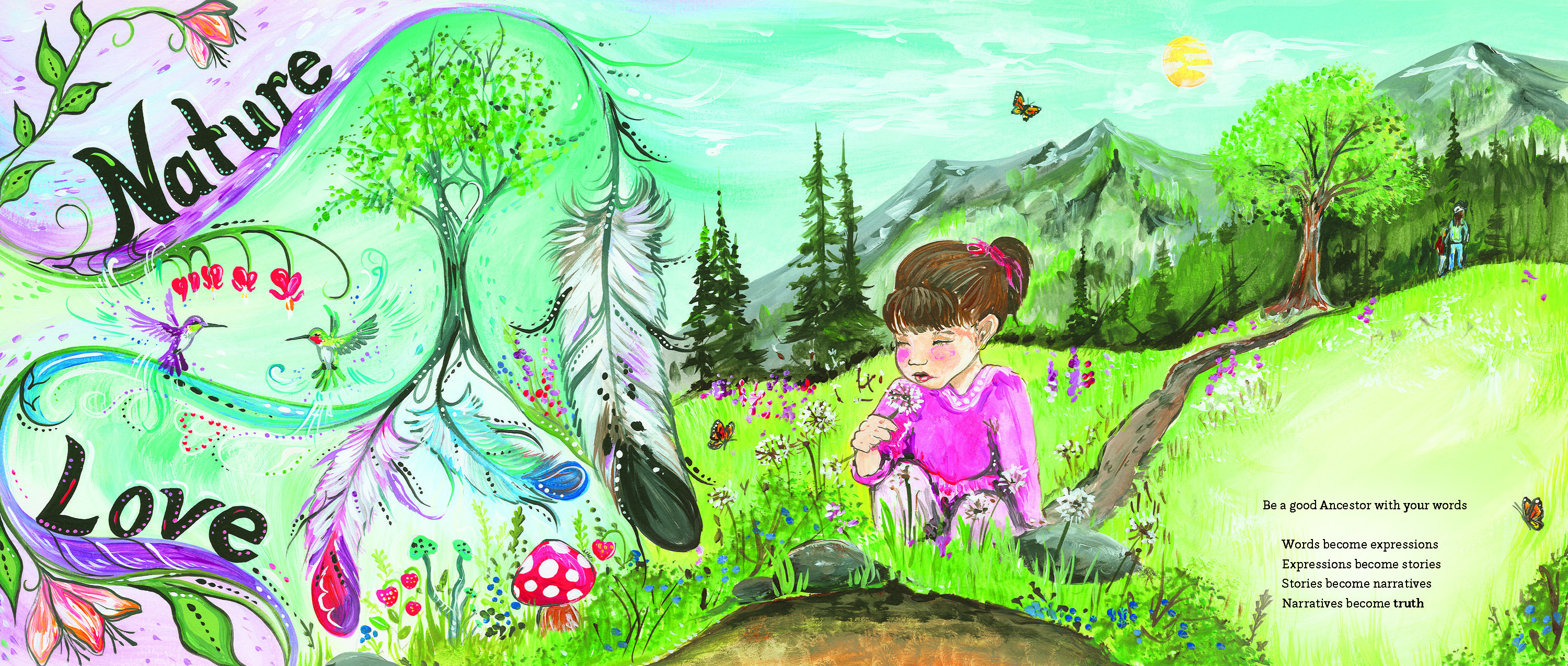 34
“
Speak our children’s future into existence.
”
Monique Gray Smith
Making Reconciliation a Reality
Haley’s Story
Presentation title
37
Conclusion
How will you move forward and be a good living Ancestor to yourself and others?
38
Leona_Prince1
leona@fireweedcanada.com
www.leonaprince.com
Mesiy C’o